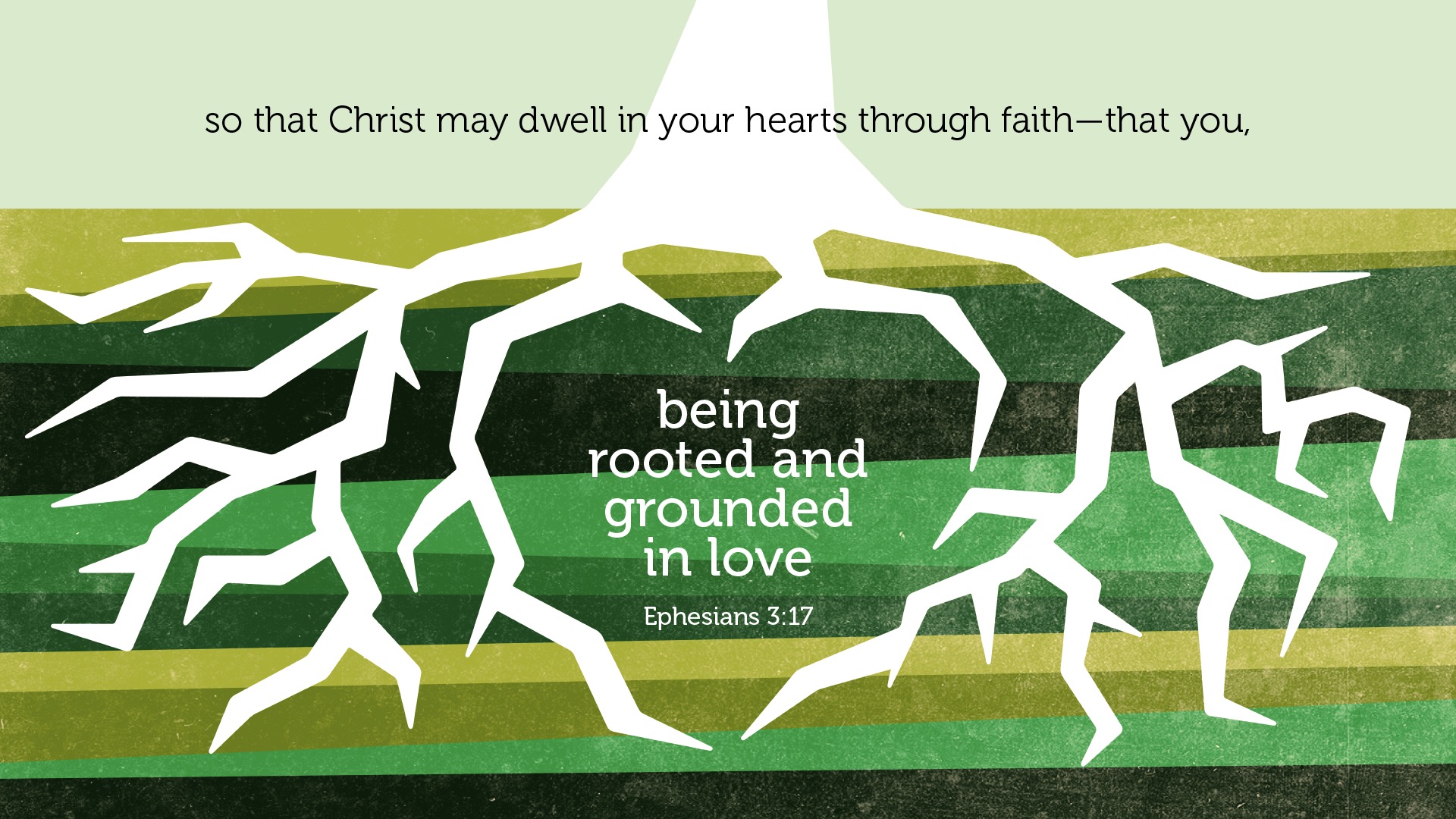 Rooted in Love
Love begins with God
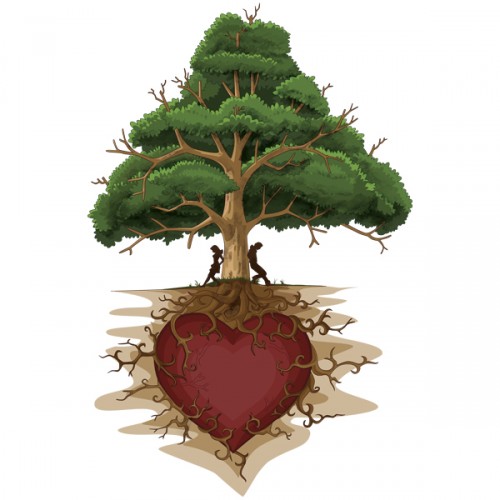 Love of God
John 3:14-16
God is love
1 John 4:8-10
God’s children
1 John 3:1-2
Jesus gave His life
Ephesians 3:1-2
1 John 3:16
We were sinners
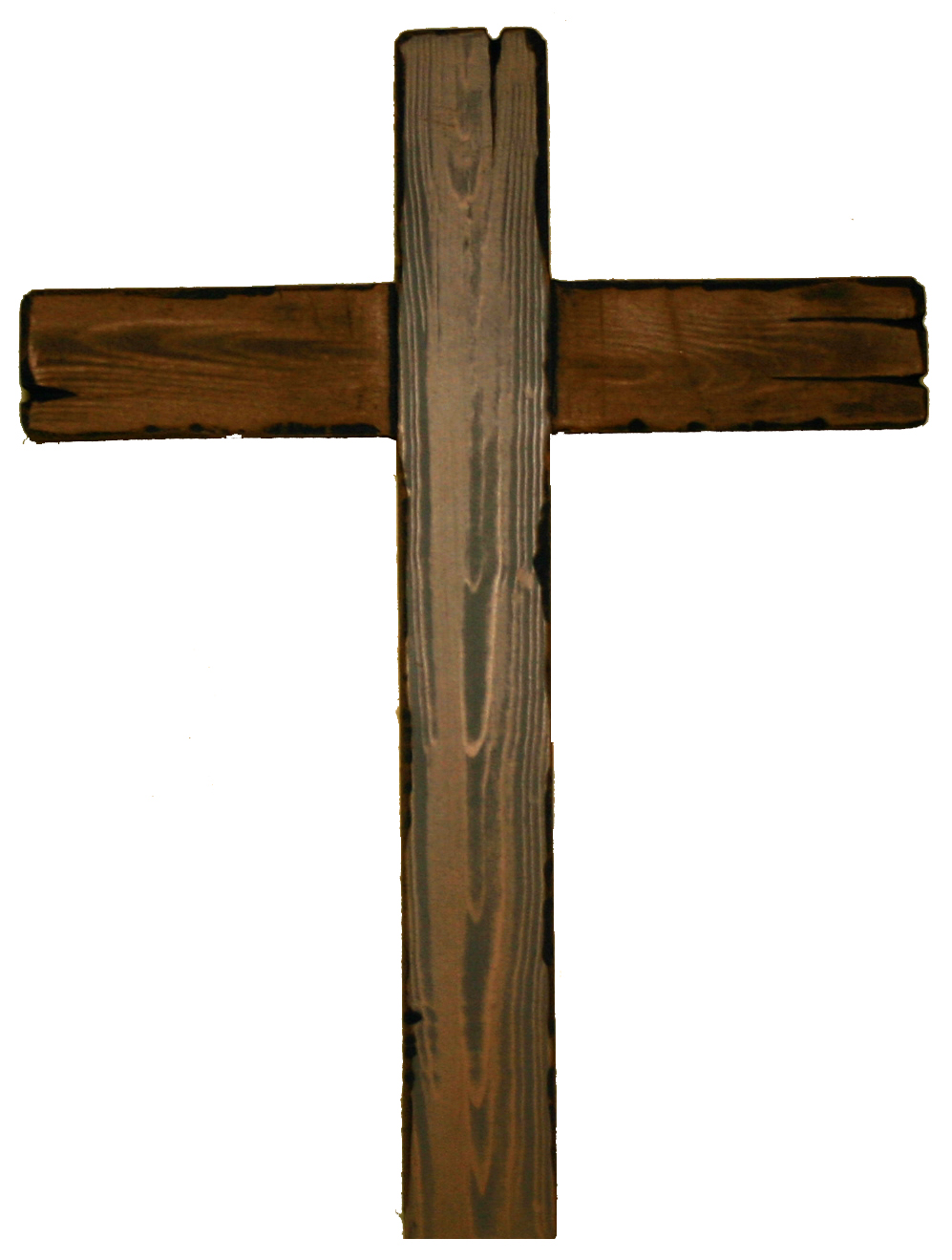 Romans 5:6-8
Richie Thetford								  		 www.thetfordcountry.com
Rooted in Love
The Nature of God’s Love
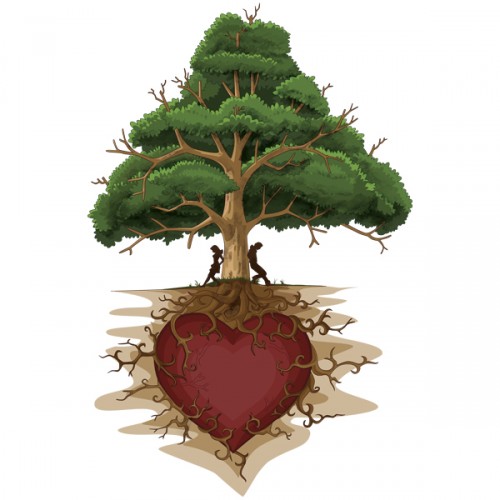 Surpasses knowledge
Ephesians 3:17-19
Mercy and grace
Ephesians 2:4-9
Suffers long
1 Corinthians 13:4-8
Does no harm
Romans 13:8-10
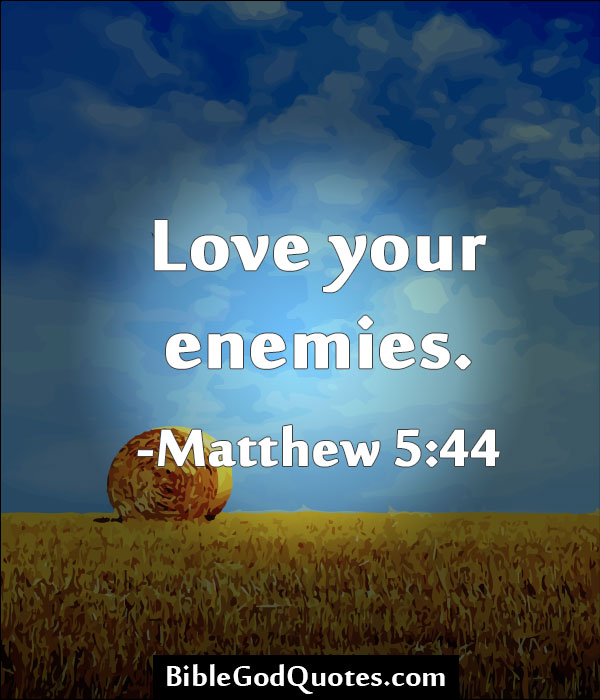 Richie Thetford								  		 www.thetfordcountry.com
Rooted in Love
Our Response to God’s Love
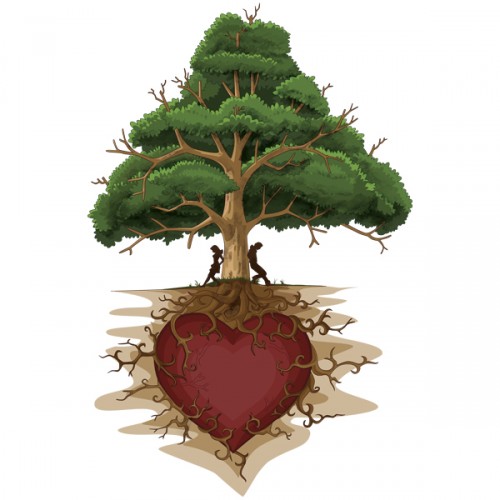 To love Him
Matthew 22:36-40
Obey His commands
John 14:15
John 14:21
1 John 5:2-3
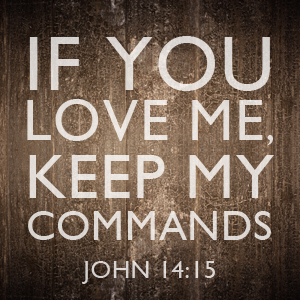 Richie Thetford								  		 www.thetfordcountry.com
Rooted in Love
Our Response to God’s Love
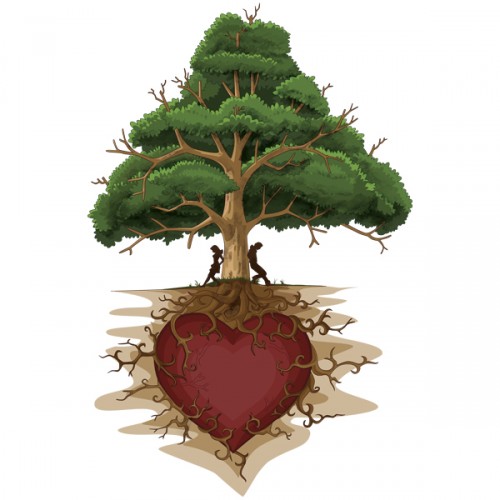 We will reflect His Son
2 Corinthians 5:14-15
Love one another
1 John 4:7-11
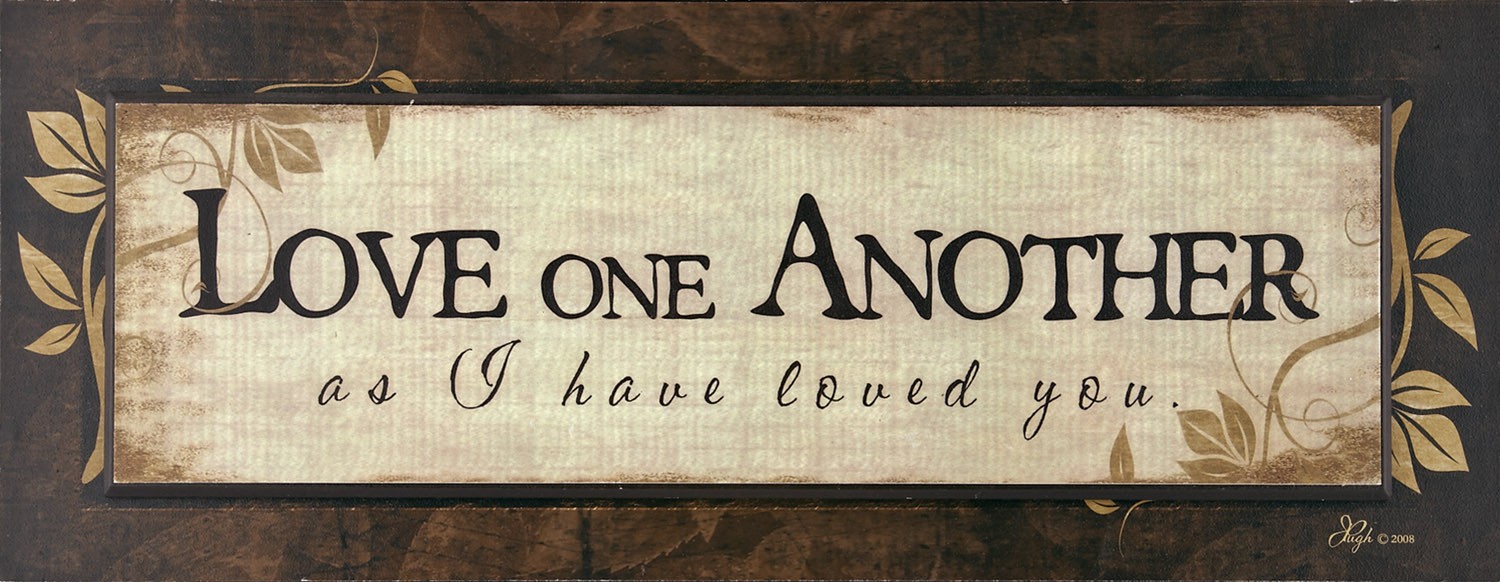 Richie Thetford								  		 www.thetfordcountry.com
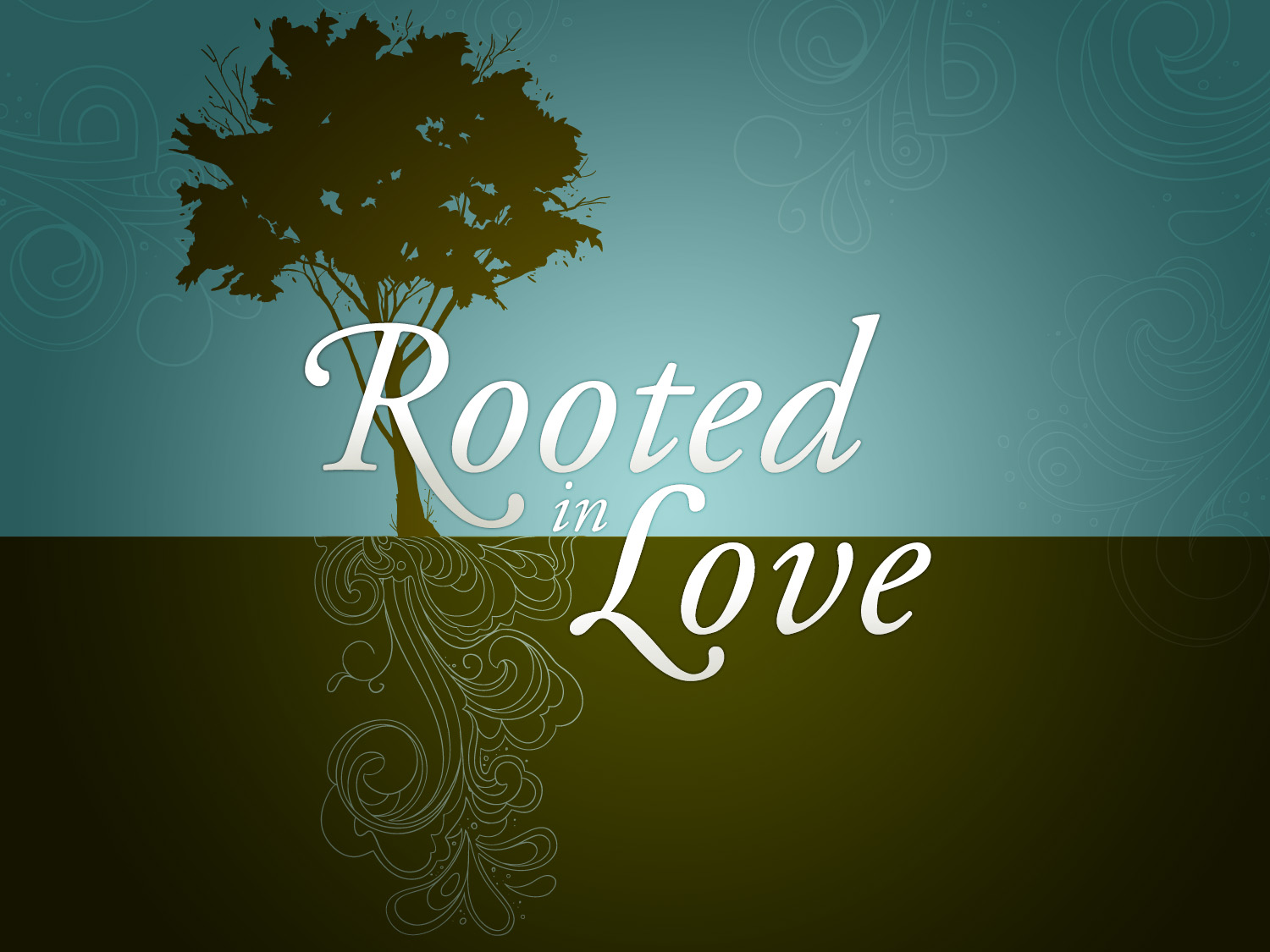 Love Him and Obey Him
Richie Thetford								  		 www.thetfordcountry.com